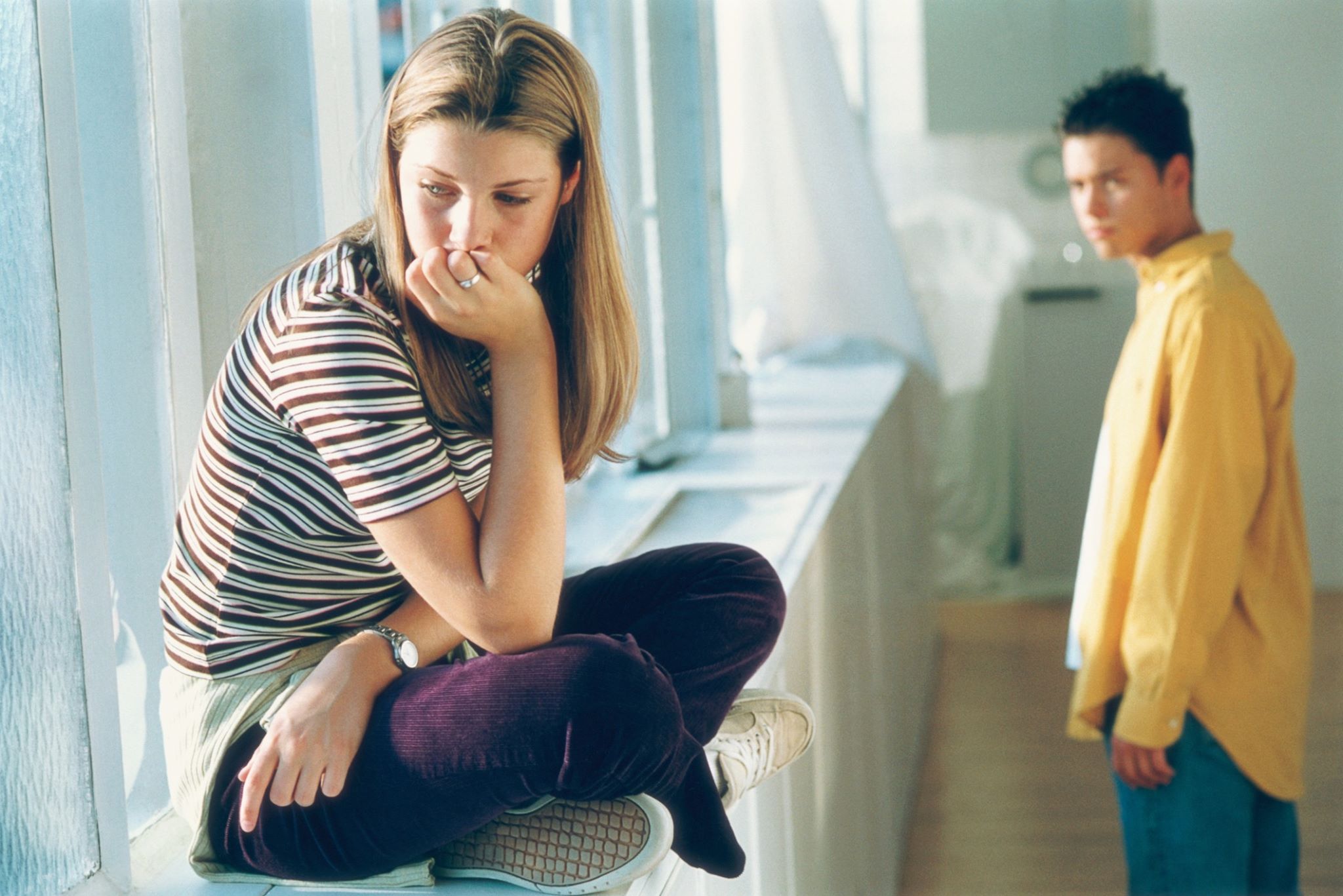 Сочетание психической патологии и нарушений репродуктивного здоровья в подростковом возрасте
1Титиевский С.В., 2Воеводина В.С., 1Побережная Н.В., 1Черепков В.Н., 1Гашкова Л.А., 1Фирсова Г.М.,       1Данилова Е.М.

1ГОО ВПО «ДОНЕЦКИЙ НАЦИОНАЛЬНЫЙ МЕДИЦИНСКИЙ УНИВЕРСИТЕТ ИМ. М. ГОРЬКОГО»
2Республиканская клиническая психоневрологическая больница – медико-психологический центр, Донецк
Подростковый возраст – уникальный период в жизни человека, характеризующийся стремительным развитием, которое включает в себя изменения, связанные с репродукцией, и, зачастую, начало половой жизни. 

Развитие сексуальности в подростковом возрасте является физиологичным, однако, раннее начало половой жизни подразумевает риск немедленно возникающих или будущих неблагоприятных последствий для репродуктивного здоровья, таких как нежелательная подростковая беременность и её последствия [Leppälahti S. et al., 2013;  Otterblad Olausson P. et al., 2004]. 

Незащищенные сексуальные отношения повышают риск инфекций, передаваемых половым путем, что также может иметь последствия для будущего здоровья и фертильности [Olesen T.B. et al., 2012; Scott M.E. et al., 2011; Vasilenko S.A. et al., 2015; Remschmidt C. et al., 2014].
Женщины, начавшие половую жизнь до 15 лет, в более позднем возрасте чаще сообщают о недостаточном использовании противозачаточных средств, одновременной связи с несколькими половыми партнерами и серийной моногамии [Scott M.E. et al., 2011;  Magnusson B.M. et al., 2012; Magnusson B.M. et al., 2015]. 

Помимо рисков для репродуктивного здоровья, раннее начало половой жизни связано с рискованным поведением несексуального характера (например, курением или злоупотреблением психоактивными веществами), контекстной уязвимостью (например, издевательствами, прогулами, низкой родительской активностью) и психологическими затруднениями [Gambadauro P. et al., 2018], которые нередки у девочек и мальчиков [Carli V. et al., 2014].
Потенциальные последствия сексуального поведения подростков могут быть физическими, психическими и социальными [Vasilenko S.A., Lefkowitz E.S., Welsh D.P., 2014]. 

Связь между ранним началом половой жизни и психопатологическими проявлениями, такими как депрессия, была обнаружена в исследованиях, которые проводились в США [Vasilenko S.A. et al., 2015; Hallfors D.D. et al., 2004, 2005; Lehrer J.A. et al., 2006; Meier AM., 2007] и в европейских странах [Kaltiala-Heino R., Fröjd S., Marttunen M., 2015; Heidmets L. et al., 2010].
Хотя есть данные о том, что раннее начало половой жизни может привести к неблагоприятным последствиям для психического здоровья [Meier AM., 2007], депрессия также может предшествовать и предсказать начало сексуальной жизни, наличие нескольких партнеров и непостоянное использование презервативов у подростков [Vasilenko S.A. et al., 2015; Lehrer J.A. et al., 2006;  Kaltiala-Heino R., Fröjd S., Marttunen M., 2015]. 

Проблемы с психическим здоровьем предсказывают плохой комплайенс в отношении предписанных контрацептивов [Zink T.M. et al., 2002], а депрессия обычно увеличивает риск нежелательной беременности среди молодых американских женщин, хотя это не относится к белым или имеющим более высокий социально-экономический статус [Hall K.S., Richards J.L., Harris K.M., 2017].
Сложная и, вероятно, двунаправленная связь между психическим здоровьем и сексуальным поведением согласуется с концептуальным представлением о том, что факторы, влияющие на сексуальную активность, также определяют то, как подростки воспринимают и оценивают свое собственное поведение [Vasilenko S.A., Lefkowitz E.S., Welsh D.P., 2014]. 

Хотя сексуальное поведение может напрямую приводить к последствиям для соматического здоровья, именно его восприятие, возможно, опосредует влияние на психическое и социальное здоровье [Vasilenko S.A., Lefkowitz E.S., Welsh D.P., 2014].
Исследователями европейских стран, с использованием информации, собранной в рамках проекта SEYLE (Спасение и расширение прав и возможностей молодых людей в Европе), о здоровье и благополучии 12 395 подростков (55,2% девушек и 44,8% юношей), со средним возрастом 15 лет, посещавших 179 школ в Австрии, Эстонии, Франции, Германии, Венгрии, Ирландии, Израиле, Италии, Румынии, Словении и Испании [Wasserman D. et al., 2010; Carli V. et al., 2013], проведена оценка того, имеют ли учащиеся с психопатологическими проявлениями, такими как депрессия, тревога, самоповреждающее поведение и суицидальность, более высокий риск нарушения репродуктивного здоровья, определяемый более ранним началом половой жизни и связанными с ним факторами риска; помимо этого было изучено, влияют ли на силу связи между психопатологией и началом половой жизни возраст, полом или наличие несексуального рискованного поведения.
О начале половой жизни сообщили 18,8% респондентов (средний возраст 15,39 ± 0,87 лет). 

Значительно чаще оно отмечено у мальчиков (21,3% против 16,9% у девочек; p<0,001), а также у лиц старше 15 лет (38,0% против 13,2% у школьников ≤15 лет; p<0,001). 

Частота начала половой жизни также была значительно выше в группе с выраженным рискованным поведением несексуального характера (20,7% против 18,2% в группе без отчетливости подобного поведения; p = 0,009).
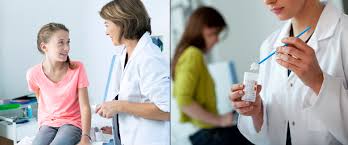 Распространенность сообщения о начале половой жизни была значительно выше среди учащихся с наличием тревоги, депрессии, самоповреждающего поведения, тяжелых суицидальных идеаций и попыток самоубийства. 

Все психопатологические проявления были достоверно связаны с зарегистрированным началом половой жизни. 

Результаты логистического регрессионного анализа остались неизменными даже с поправкой на страну происхождения учащихся. 

Стратифицированный анализ показал более сильную связь среди учащихся с низким профилем несексуального рискованного поведения.
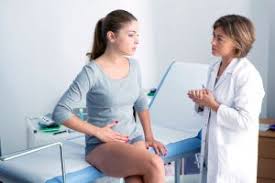 Дальнейший анализ с использованием условий взаимодействия подтвердил значительно более сильную связь между самоповреждающим поведением и началом половой жизни у учащихся с низким уровнем риска несексуального поведения по сравнению с учениками с высоким риском несексуального поведения (p = 0,024). 

Точно так же, связь между попытками суицида и началом половой жизни в группе с низким уровнем риска несексуального поведения была значительно сильнее, чем в группе с высоким уровнем риска несексуального поведения (p = 0,038).
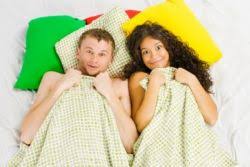 Стратифицированный анализ по возрасту и полу показал особенно сильную связь между психопатологией и началом половой жизни у младших (по сравнению со старшими) учеников и у девушек (по сравнению с юношами). 

Анализ, включающий условия взаимодействия, обнаружил значительно более сильную (p<0,05) связь между депрессией, выраженными суицидальными идеями, самоповреждающим поведением или попытками самоубийства и началом половой жизни у учеников ≤15 лет по сравнению с их старшими сверстниками. 

При этом, связь между тревогой или самоповреждающим поведением и началом половой жизни была значительно сильнее (p<0,05) у девушек по сравнению с юношами.
Риск для репродуктивного здоровья

Сексуальный опыт был связан как минимум с одним из рассматриваемых факторов репродуктивного риска в 60% случаев: 52,4% сообщили о наличии более одного сексуального партнера (40,1% девушек и 65,4% юношей); 14,7% сообщили о том, что редко использовали или не использовали презервативы (18,3% девушек и 10,8% юношей); 3% сообщили о последовавшей беременности (2,5% девушек и 3,6% мужчин). 

Половина подростков сообщила об одном факторе репродуктивного риска, 9% - о двух, а 0,6% - обо всех трех рассматриваемых факторах риска.  

Наличие каждого проявления психопатологии значительно увеличивало шансы оказаться на более высоком уровне риска для репродуктивного здоровья. Это было особенно очевидно при начале половой жизни со множественными факторами репродуктивного риска (по сравнению с отсутствием половой жизни).
Широкий спектр психопатологических проявлений положительно связан с началом половой жизни, независимо от возраста и пола. 

Эта связь сильнее при более явных проявлениях, таких как самоповреждение и попытки самоубийства. 
Однако депрессия или тревога также связаны с началом половой жизни, что согласуется с природой подростковой психопатологии [Balázs J. et al., 2013]. 

Связь между явной психопатологией и началом половой жизни сильнее среди учеников с низким уровнем риска несексуального поведения по сравнению с учениками с высоким риском несексуального поведения. 
Кроме того, более сильна связь между депрессией, серьезными суицидальными идеями, самоповреждающим поведением или попытками самоубийства и началом половой жизни у учеников младше 15 лет по сравнению с их старшими сверстниками. При этом, связь между тревогой или самоповреждающим поведением и началом половой жизни сильнее у девочек по сравнению с мальчиками. 

Наконец, ученики с психопатологическими проявлениями чаще имеют повышенный риск нарушения репродуктивного здоровья.
Физиологическое репродуктивное и половое развитие характеризует переход подростка от детства к взрослой жизни. 

В этот период женщины и мужчины становятся фертильными, и многие из них также начинают половую жизнь. 

В европейских странах начало половой жизни часто происходит в возрасте от 16 до 18 лет, тогда как до 15 лет оно встречается реже [Crochard A. et al., 2009]. 

Только 13% подростков младше 15 лет сообщили о сексуальном дебюте по сравнению с 38% подростков старше 15 лет.
Очевидная связь между сексуальным поведением и риском неблагоприятных последствий для репродуктивного здоровья часто является предметом исследований и политических усилий в области здоровья подростков. 
Идея раннего сексуального дебюта как пути к сексуальному и репродуктивному риску обычно вызывала обоснованные реакции, направленные на избежание или откладывание половой жизни или на минимизацию рисков посредством специального обучения и ухода. 
Однако время начала половой жизни само по себе не может рассматриваться как независимый маркер риска, поскольку рискованная сексуальная активность часто связана с несексуальным рискованным поведением (например, злоупотреблением психоактивными веществами) [Olesen T.B. et al., 2012;  Gambadauro P. et al., 2018; Makenzius M., Larsson M., 2013;  Cornelius J.R. et al., 2007], воздействием детской травмы [Gambadauro P. et al., 2018; Makenzius M., Larsson M., 2013;  Lundgren R., Amin A., 2015] или проблемными социальными взаимодействиями (например, со сверстниками, школой или семьей) [Gambadauro P. et al., 2018; Makenzius M., Larsson M., 2013].
Таким образом, редукционистский взгляд на репродуктивное здоровье как изолированную область может предложить лишь ограниченное понимание рискованного поведения подростков и вряд ли может быть использован для разработки столь необходимых и отстаиваемых межсекторальных и многокомпонентных действий для благополучия подростков [Patton G.C. et al., 2016].
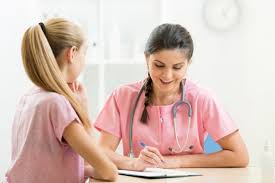 Аспекты взаимосвязи между сексуальным и несексуальным рискованным поведением можно интерпретировать через «эффект шлюза» (например, злоупотребление психоактивными веществами или виктимизация способствуют незащищенному сексу) [Hale D.R. et al., 2012]. 

Однако, такая интерпретация не учитывает тот факт, что подростки часто группируются по нескольким видам рискованного поведения, что приводит к неэффективному надзору и реагированию [Hale D.R. et al., 2012]. 

Альтернативная или дополнительная интерпретация может быть основана на модели синдрома поведенческого риска, которая рассматривает принятие риска подростками в контексте более широких коррелятов, таких как индивидуальная и социальная уязвимость [Hale D.R. et al., 2012; Jessor R., 1991; Kaess M. et al., 2014; de Looze M. et al., 2015].
Таким образом, гипотеза о том, что подростковая психопатология может быть связана с ранней/рискованной сексуальной активностью, хорошо обоснована. 

При этом, большинство связанных с данной гипотезой наблюдений происходит из США и сосредоточено на депрессии [Vasilenko S.A. et al., 2015; Hallfors D.D. et al., 2005; Lehrer J.A. et al., 2006; Meier AM., 2007; Rink E, Tricker R., Harvey S.M.,  2007;  Jamieson L.K., Wade T.J., 2011], тогда как меньше исследований рассматривают молодых европейцев [Kaltiala-Heino R., Fröjd S., Marttunen M., 2015; Heidmets L. et al., 2010] или другие психопатологические проявления, такие как суицидальность [Hallfors D.D. et al., 2004; Heidmets L. et al., 2010].
Можно сделать выводы о том, что, во-первых, связь между психопатологией и началом половой жизни существует и включает более широкий спектр проявлений, помимо депрессии; во-вторых, предполагается согласованность между областями психического и репродуктивного здоровья, поскольку сила связи увеличивается с более явными психопатологическими проявлениями или повышенным риском для репродуктивного здоровья. 
Более сильная связь среди тех, кто сообщает о сексуальном дебюте к 15 годам, вероятно, объясняется тем, что сексуальная активность менее нормативна в более молодом возрасте. 
Поэтому это чаще встречается среди уязвимых подростков, которые также практикуют другие виды рискованного поведения и подвергаются худшим последствиям для здоровья в подростковом и взрослом возрасте.
Сильная связь в случае явной психопатологии, наблюдаемая среди молодых женщин, которые обычно переживают более поздний сексуальный дебют [Crochard A. et al., 2009], предполагает, что поведение, нарушающее нормы, может быть связано с дисфункциональными ситуациями, в которых сосуществуют рискованное поведение и плохое психическое здоровье.
Более сильная связь между явной психопатологией и началом половой жизни среди учеников с поведением с низким уровнем риска является интересным и отчасти неожиданным открытием. 

При отсутствии психопатологии более высокая распространенность начала половой жизни среди учеников, практикующих несколько несексуальных рискованных форм поведения, может быть связана с механизмами доступа (например, несексуальное поведение в качестве провоцирующего рискованный секс) и согласуется с известной кластеризацией рискованного поведения неконтролируемых подростков с проблемами поведения и гиперактивности (т.е., экстернализации) [Carli V. et al., 2014; Baams L. et al., 2014].
Напротив, о начале половой жизни чаще всего сообщают ученики с наличием психопатологии, независимо от выраженности их несексуального рискованного поведения. 

Таким образом, интернализующие симптомы могут играть определенную роль, когда дело касается сексуального поведения, и следует признать возможность двунаправленных отношений. 

В совокупности эти результаты объясняют, почему нацеливание на индивидуальное рискованное поведение без учёта основных факторов уязвимости, таких как плохое психическое здоровье, может быть неэффективным способом повышения благополучия подростков.
Существующие проблемы в различных областях благополучия подростков могут представлять собой различные проявления более сложного синдрома поведенческого риска [Hale D.R., Viner R.M., 2012], что также влечет за собой социальные и контекстные факторы. 

Например, достаток семьи, по-видимому, связан с сексуальным поведением подростков, хотя степень и направление этой связи неясны, а мальчики, в целом, чаще, чем девочки, сообщают о половом акте к 15 годам, хотя такое неравенство наблюдается не во всех странах или регионах [WHO, 2016].
Подростковым врачам необходимо осознавать возможность того, что риск для репродуктивного здоровья чрезмерно высок среди подростков с психопатологией. 

Эти знания могут быть полезным инструментом для раннего выявления молодых людей, которые подвергаются определенному риску или нуждаются в индивидуальных вмешательствах [Kaess M. et al., 2014]. 

Всеобъемлющие наблюдение и политика должны также учитывать ограничения в интерпретации «эффекта шлюза» и различия между мальчиками и девочками, которые особенно уязвимы из-за очевидных особенностей влияния на репродуктивное здоровье женщин [Gambadauro P. et al., 2018].
Возможные взаимодействия между ключевыми областями благополучия подростков часто игнорируются [Hale D.R., Viner R.M., 2012; Avery L, Lazdane G., 2010]. 

Однако кластеризация и корреляты их рискованного поведения согласованы на международном уровне [de Looze M. et al., 2015], и признано, что эффективные стратегии здоровья подростков требуют межсекторальных и многокомпонентных действий [Patton G.C. et al., 2016]. 

В этом контексте подчеркиваeтся необходимость и потенциал широких совместных усилий по профилактике заболеваний и улучшению текущего и будущего здоровья молодых людей [Gambadauro P. et al., 2018].
Таким образом, у девочек-подростков психопатология связана с ранним началом половой жизни и риском для репродуктивного здоровья. 

Это особенно очевидно в случае более явных проявлений, таких как самоповреждение и суицидальность. 

Кроме того, связь между психопатологией и началом половой жизни особенно велика у учащихся младше 15 лет, а в случае явной психопатологии – у учащихся с низким профилем несексуального рискованного поведения или у девушек. 

Эти результаты следует принимать во внимание при разработке мероприятий по укреплению здоровья и профилактике заболеваний у подростков.
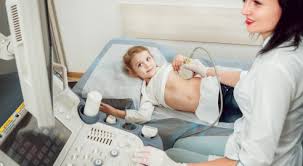